King Edward VII
Professor Vernon Bogdanor
Gresham College  #GreshamHistory
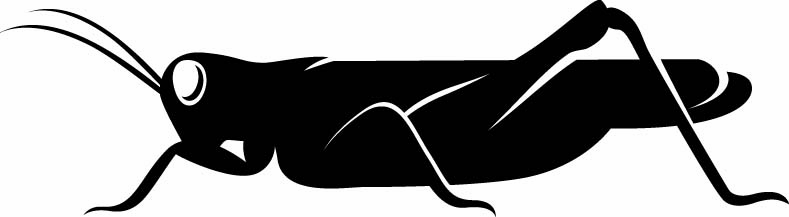 08/11/2016
1
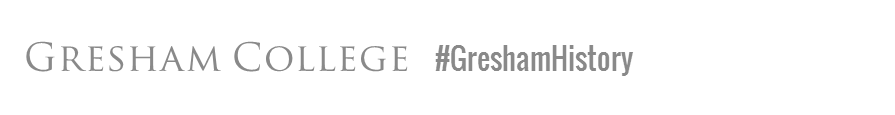 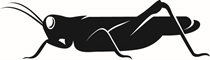 08/11/2016
2
1909
30 November. Lords reject Budget. 
 
3 December. Government resolution in Commons – Lords action ‘a breach of the Constitution and a usurpation of the rights of the Commons’.
 
10 December. Prime Minister Asquith speech in Albert Hall. 
 
15 December. Dissolution of Parliament.
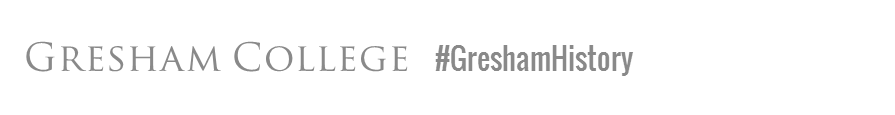 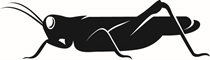 08/11/2016
3
1910
January-February 1910. General election. Liberals lose overall majority. Outcome a hung parliament.
 
20 February. Asquith tells Commons he has no guarantees.
 
9 April. King tells his Private Secretary he will not agree to creation of peers.
 
13 April. Asquith asks for contingent guarantees.
 
27 April. Lambeth Palace Conference. Leader of the Opposition Balfour says he will take office if PM resigns.
 
6 May. Death of King.
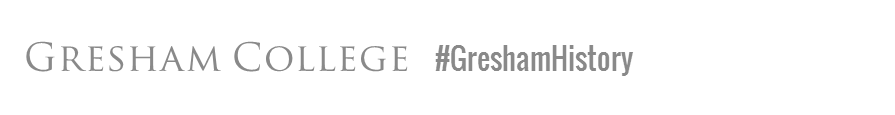 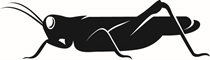 08/11/2016
4
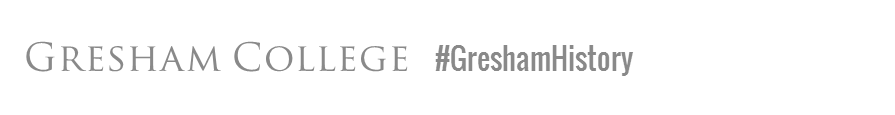 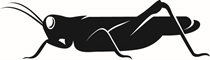 08/11/2016
5
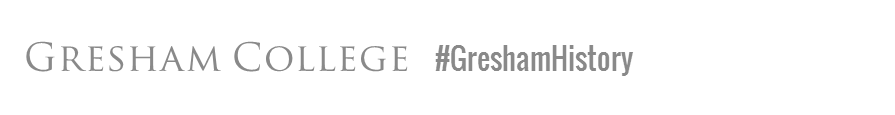 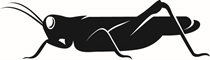 08/11/2016
6
Next lecture
King George V

Tuesday, 17th January 2017
6pm, Museum of London
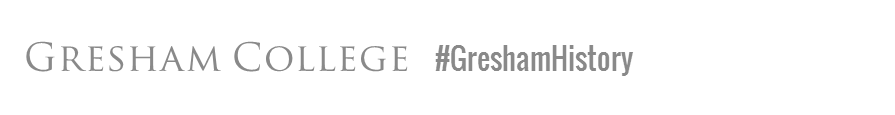 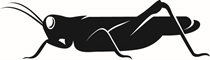 08/11/2016
7